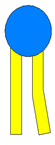 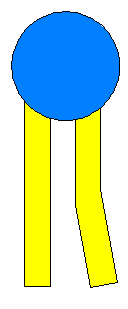 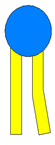 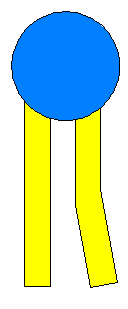 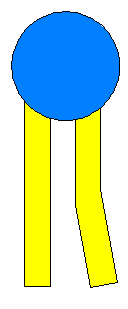 20402_mat_teilabbildungen_fotoreaktion		 ZPG Biologie 2020			Seite 1 von 4
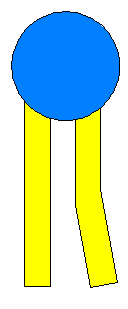 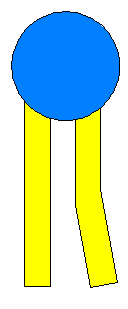 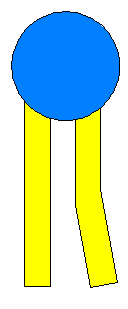 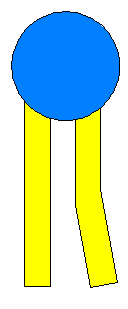 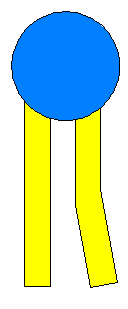 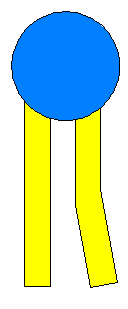 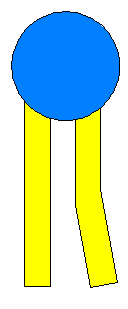 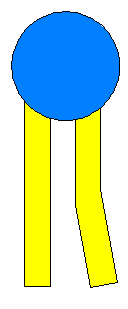 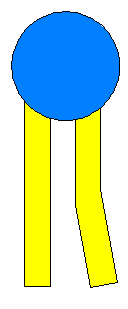 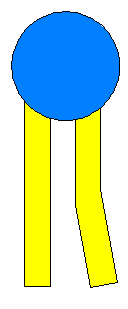 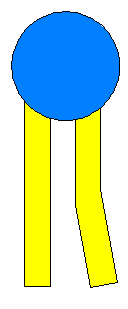 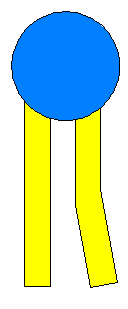 Abbildungen: Frank Harder, ZPG Biologie
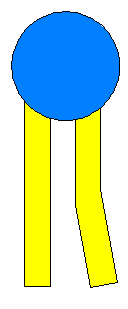 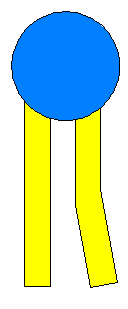 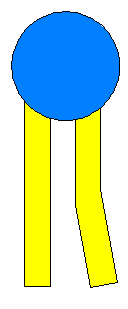 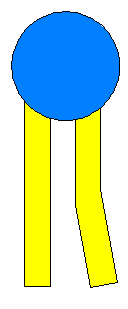 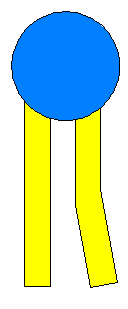 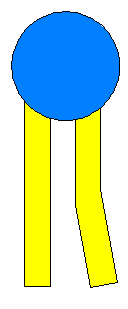 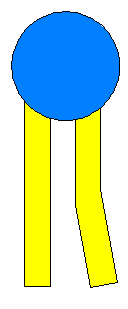 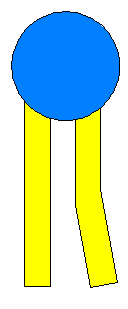 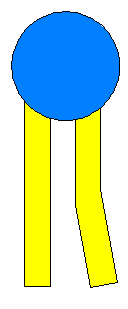 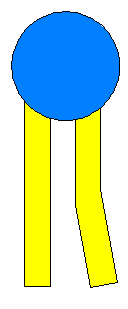 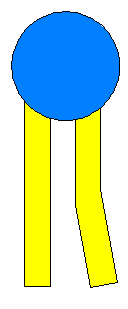 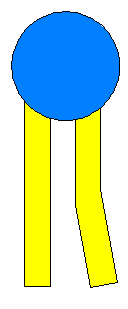 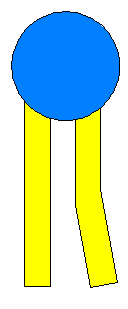 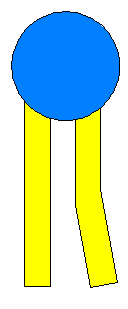 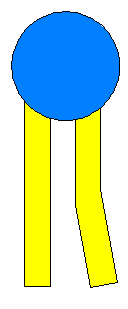 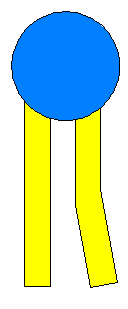 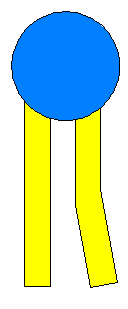 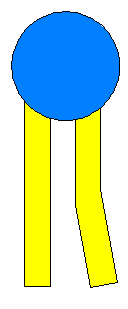 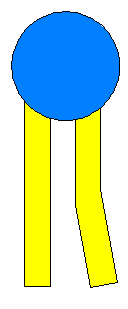 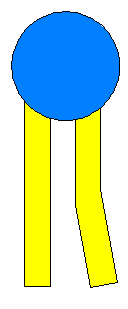 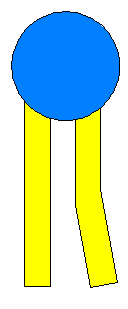 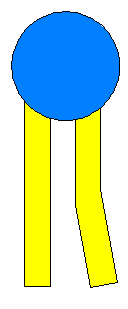 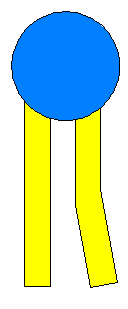 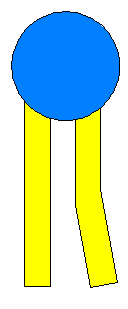 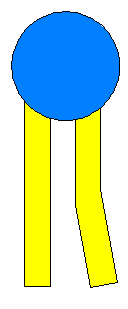 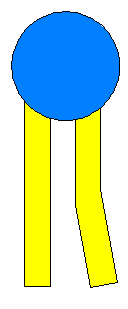 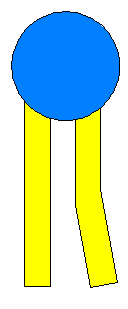 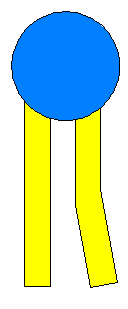 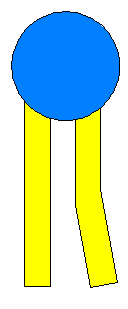 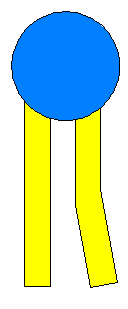 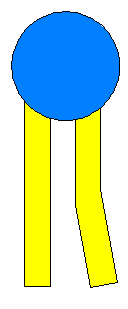 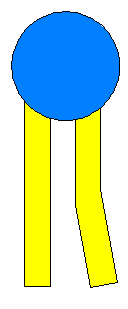 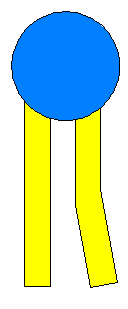 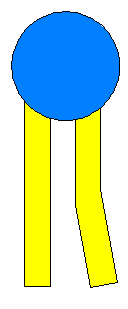 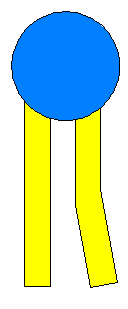 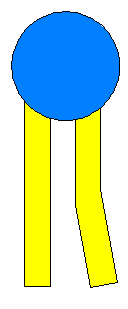 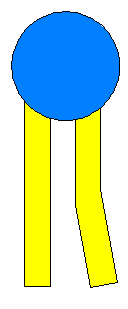 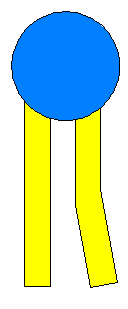 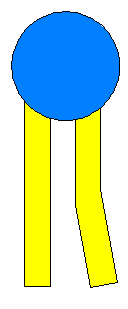 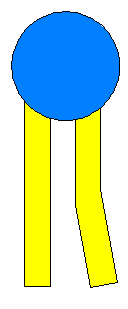 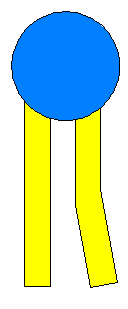 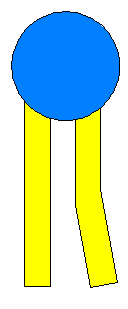 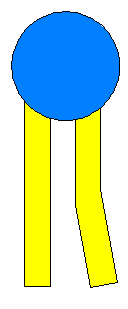 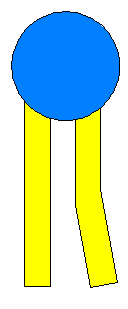 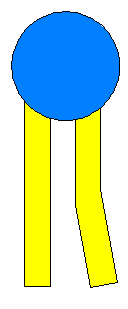 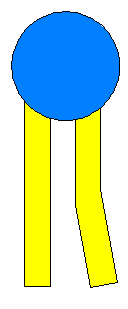 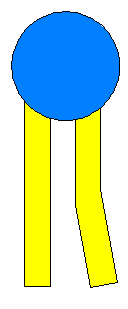 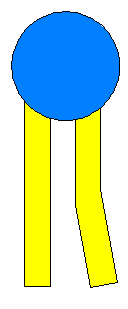 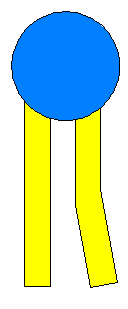 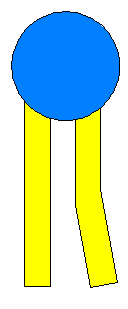 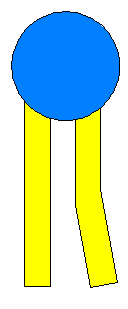 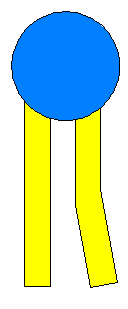 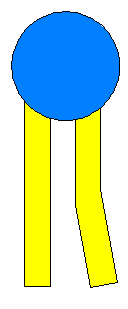 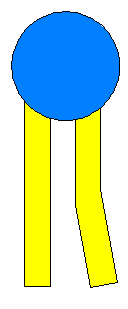 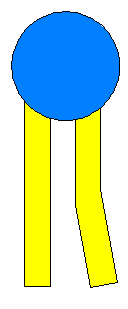 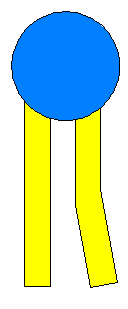 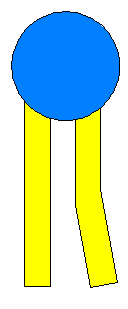 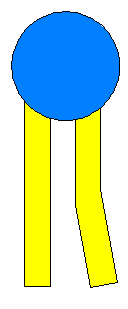 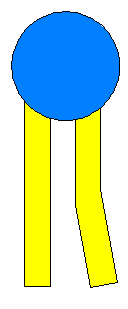 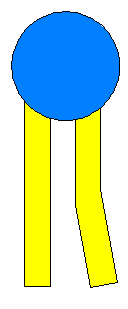 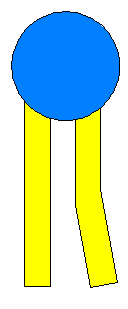 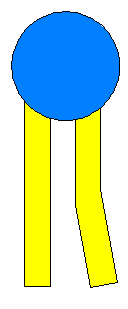 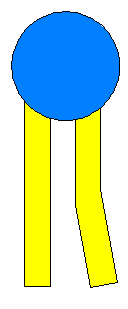 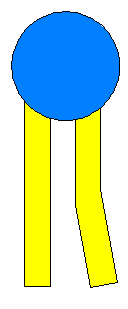 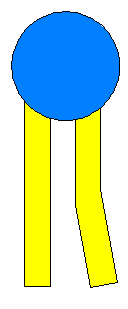 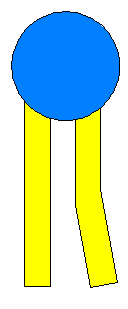 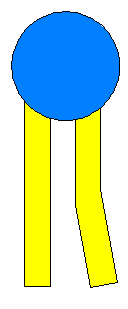 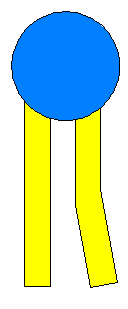 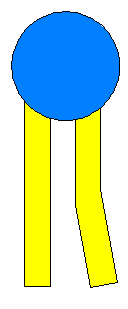 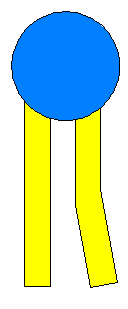 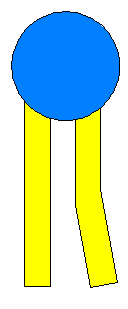 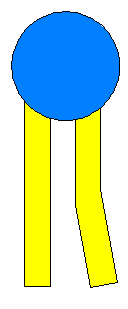 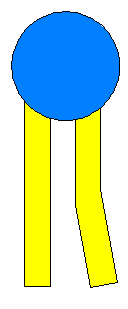 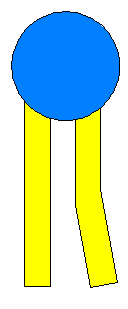 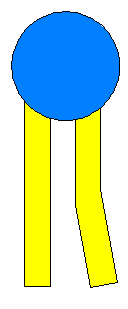 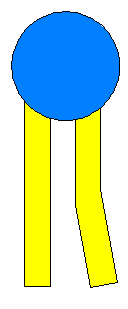 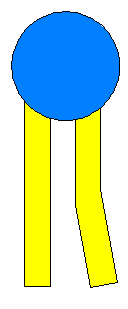 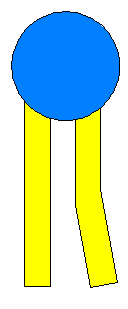 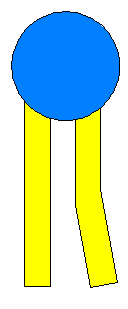 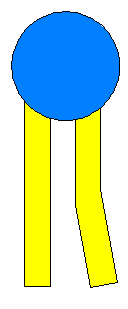 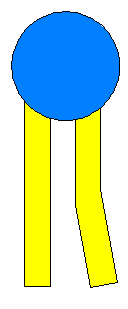 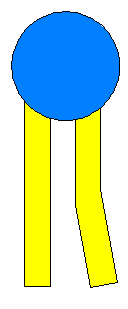 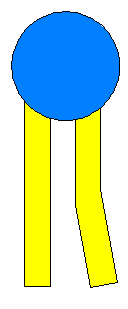 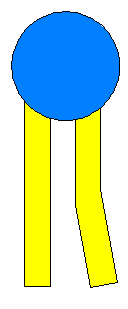 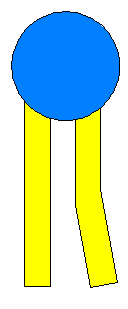 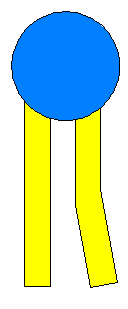 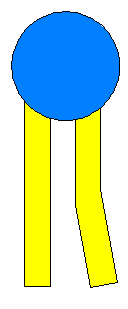 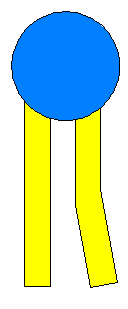 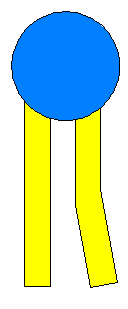 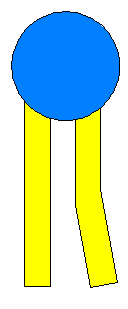 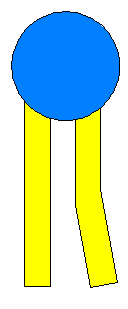 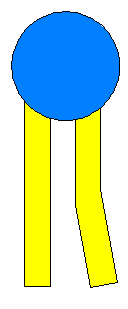 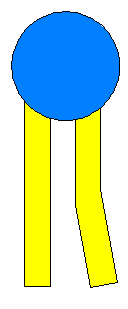 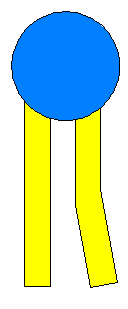 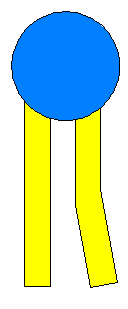 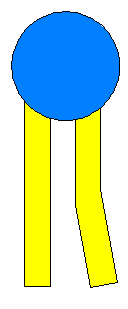 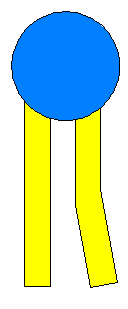 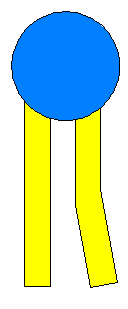 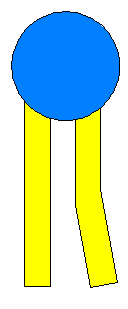 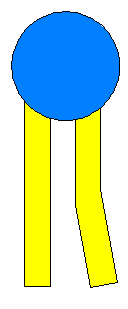 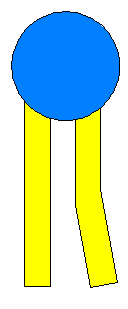 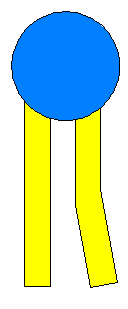 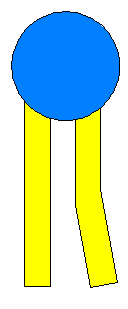 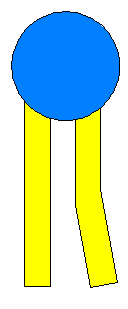 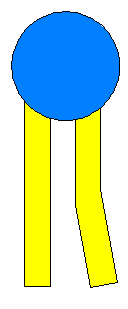 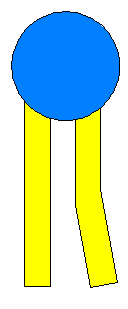 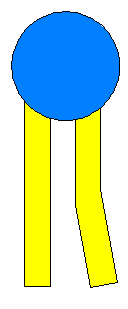 Thylakoidinnenraum
Stroma
+
+
+
+
+
+
+
+
+
-
-
-
H
H
H
H
H
H
H
H
H
NADPH
NADP+
NADP+
NADP+
e
e
e
Thylakoidmembran
Membranprotein
Enzym




NADP+ -Reduktase
Enzym




NADP+ -Reduktase
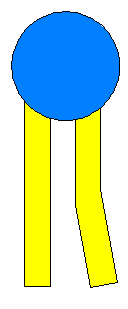 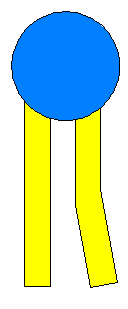 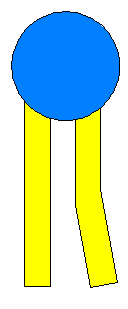 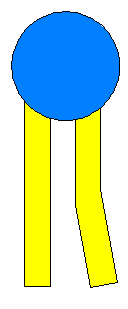 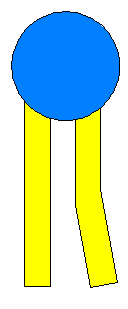 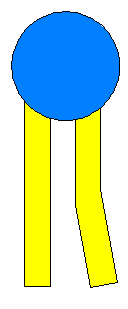 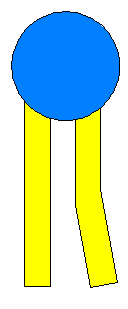 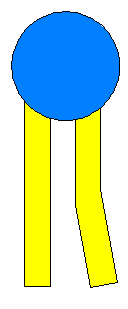 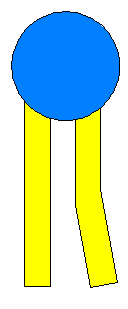 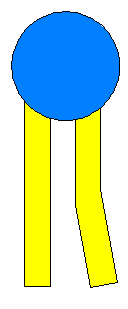 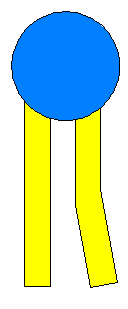 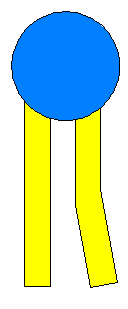 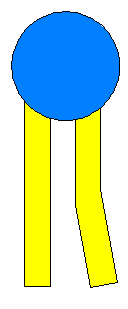 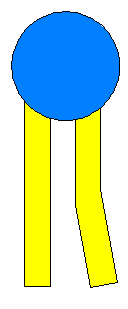 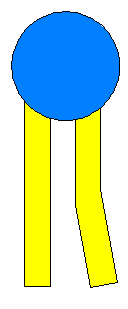 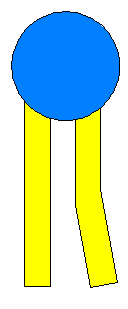 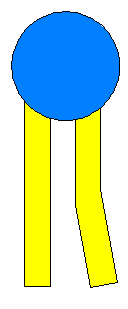 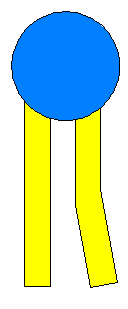 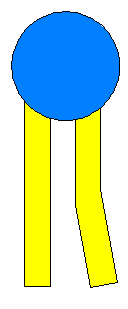 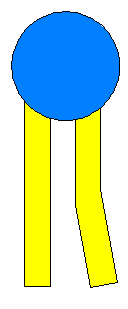 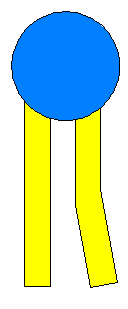 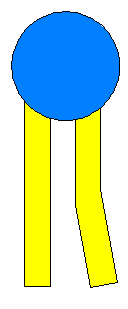 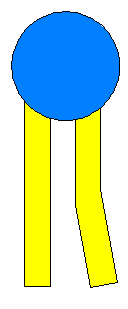 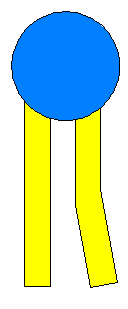 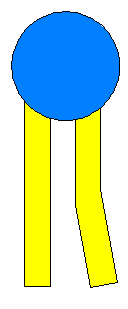 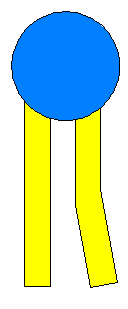 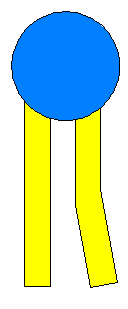 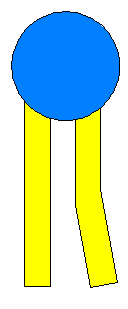 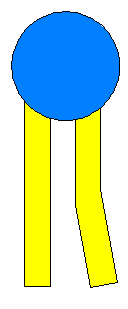 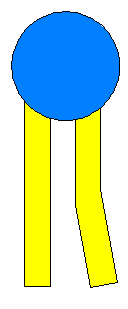 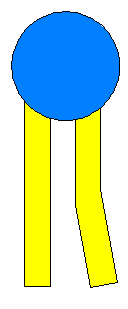 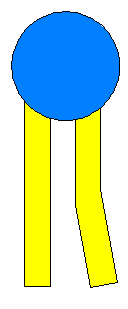 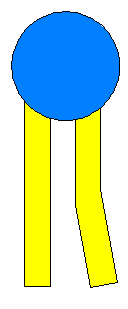 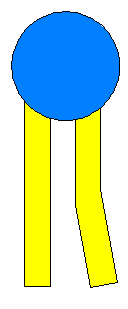 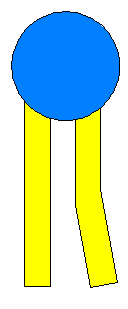 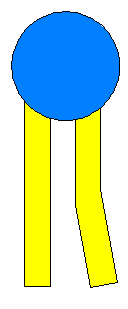 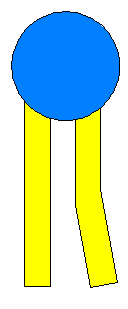 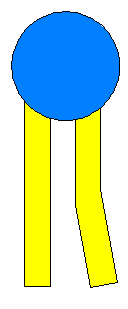 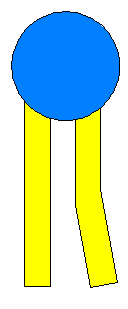 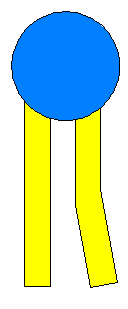 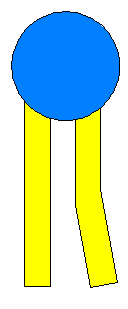 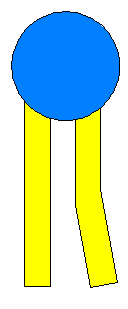 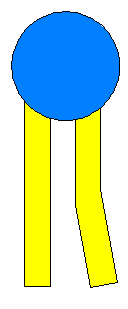 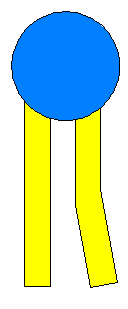 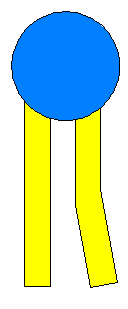 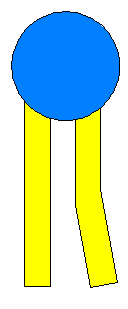 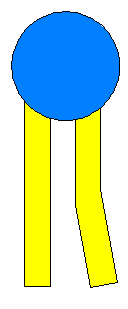 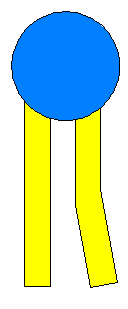 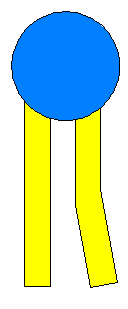 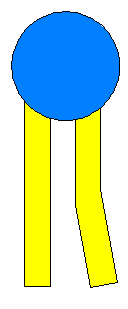 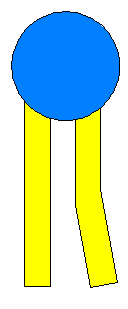 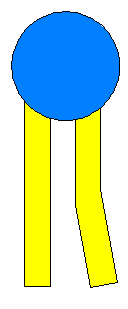 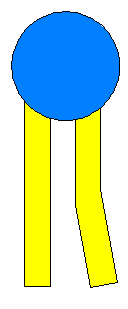 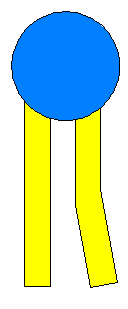 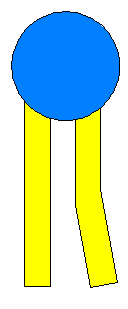 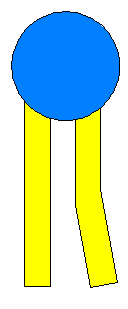 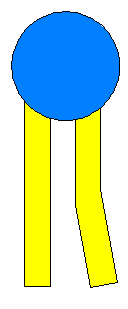 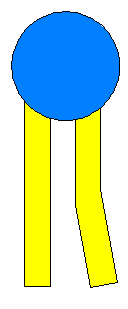 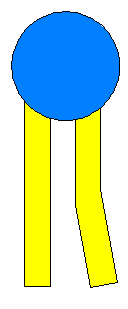 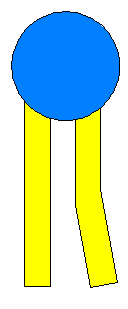 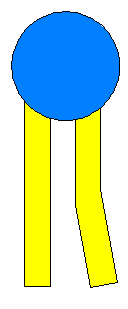 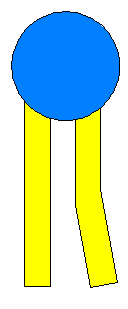 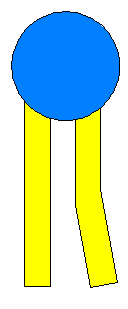 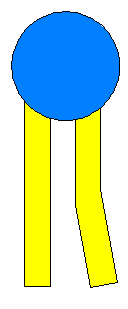 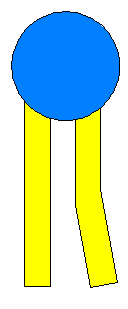 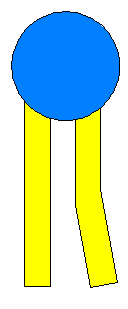 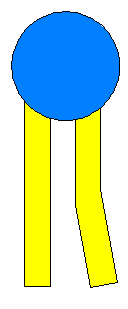 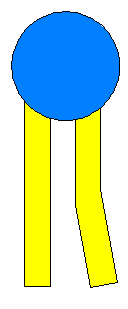 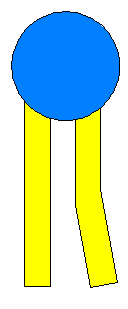 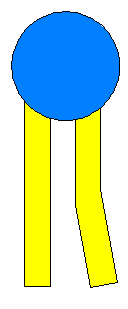 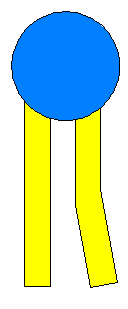 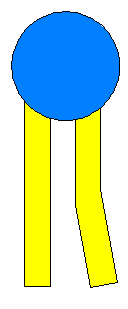 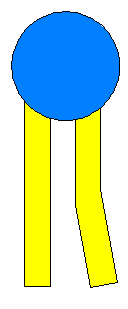 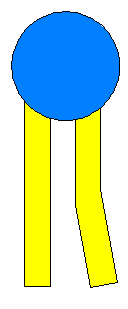 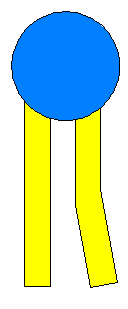 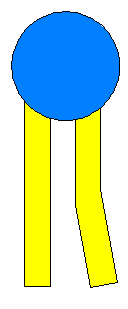 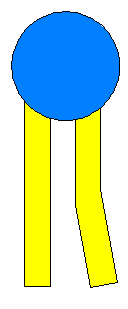 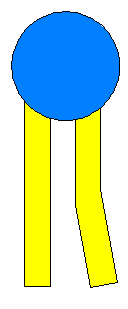 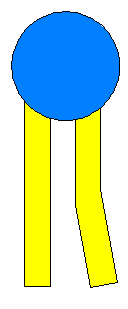 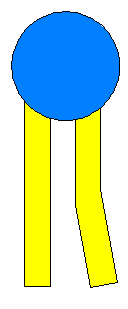 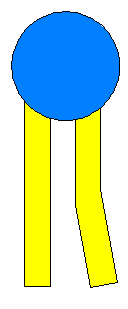 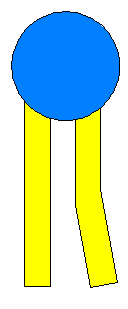 Fotosystem I
P700
Fotosystem I
P700
Fotosystem I
P700
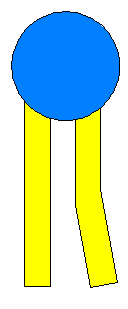 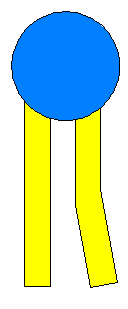 +
+
Abbildungen: Frank Harder, ZPG Biologie
+
+
+
+
+
+
+
+
+
+
+
+
+
+
+
+
H
H
H
H
H
H
H
H
H
H
H
H
H
H
H
H
A
A
A
A
A
A
A
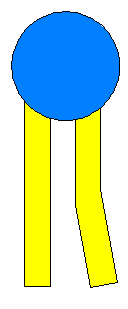 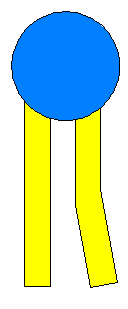 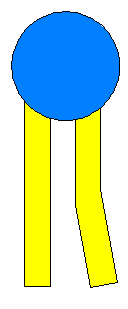 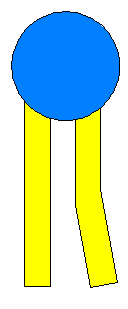 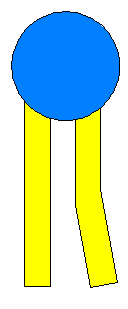 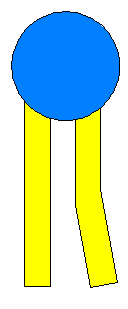 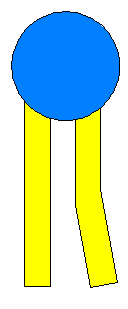 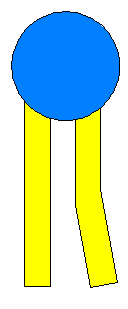 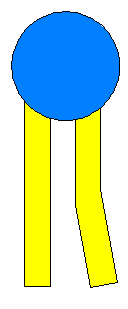 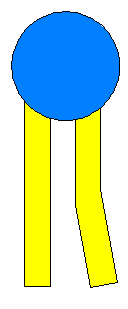 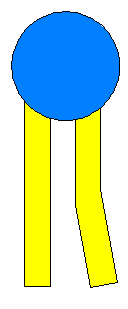 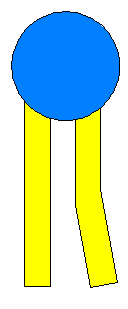 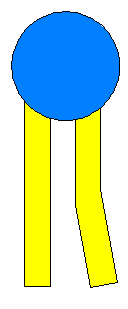 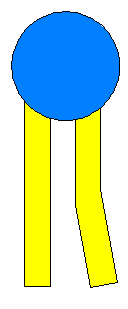 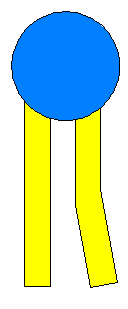 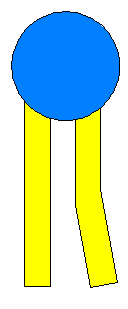 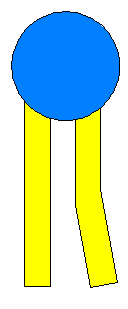 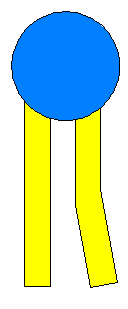 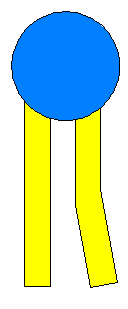 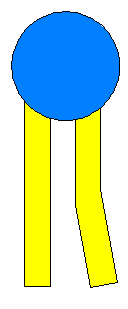 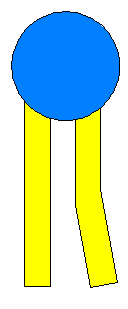 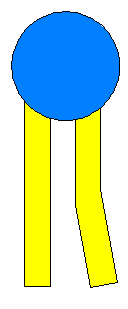 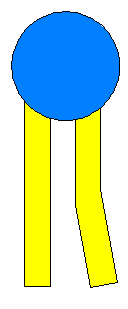 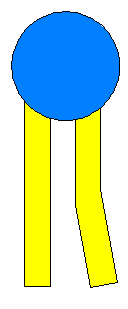 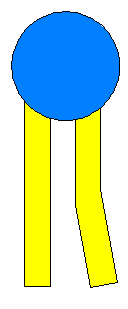 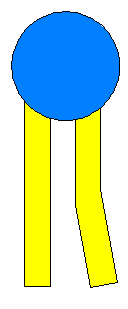 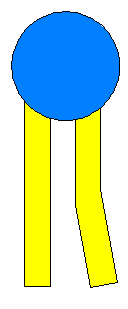 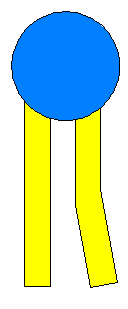 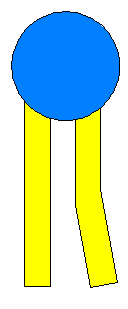 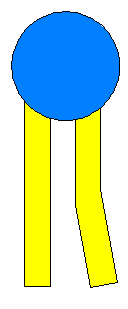 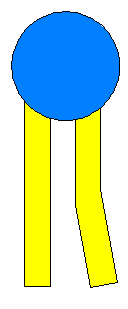 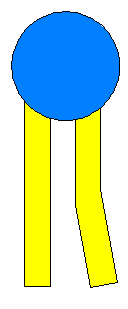 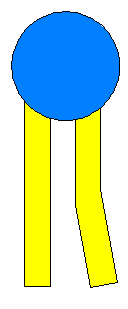 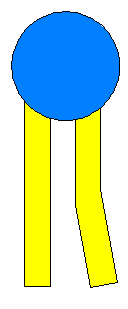 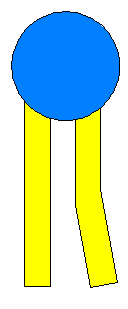 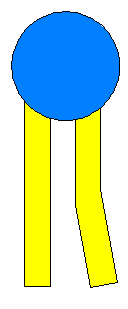 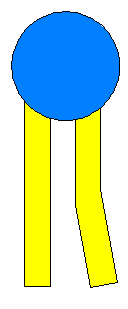 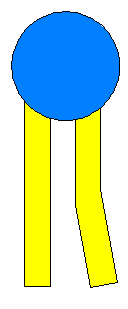 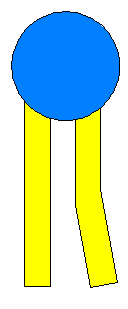 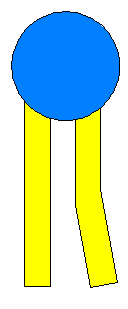 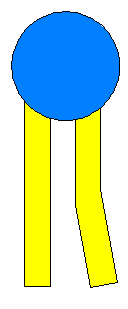 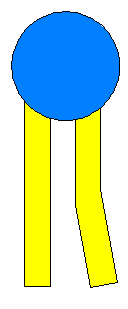 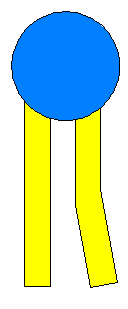 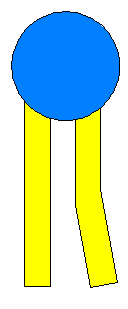 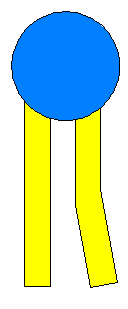 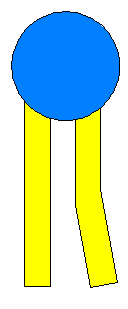 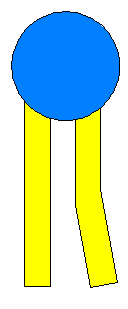 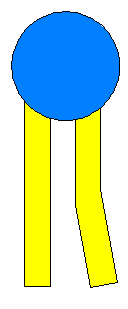 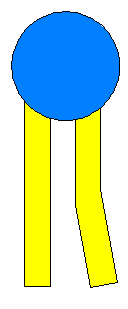 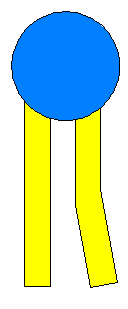 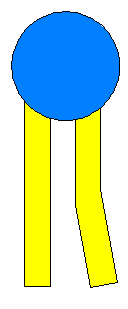 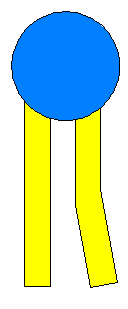 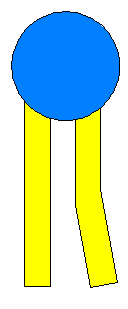 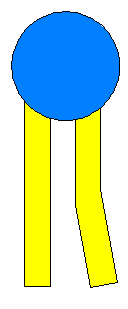 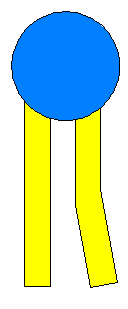 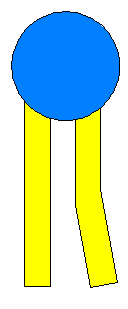 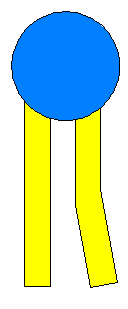 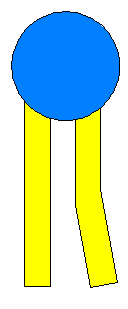 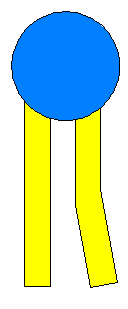 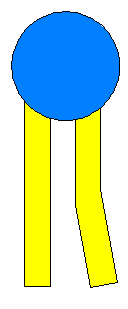 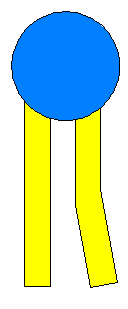 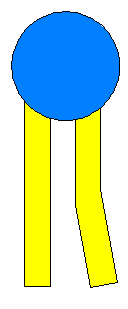 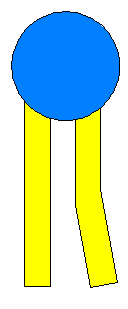 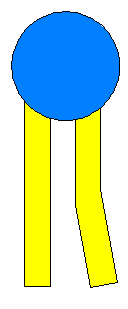 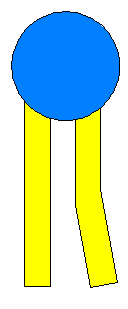 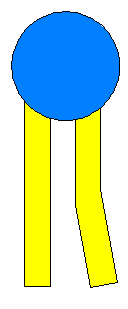 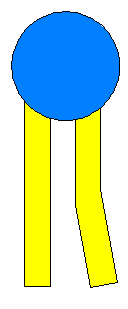 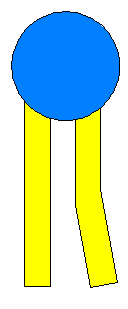 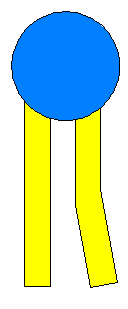 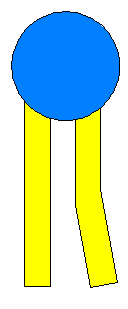 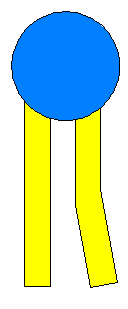 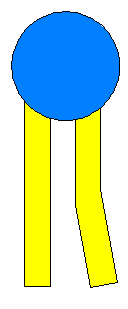 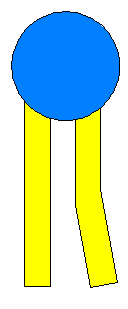 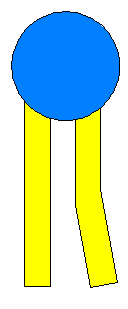 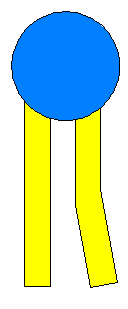 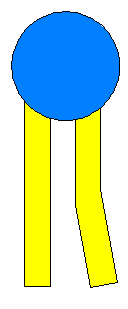 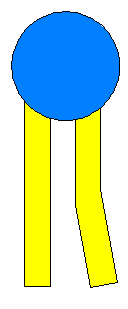 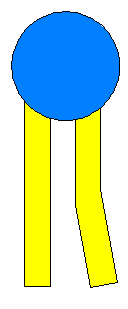 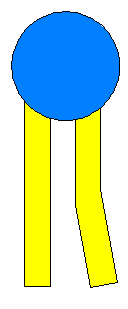 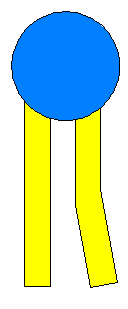 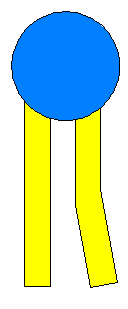 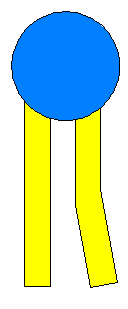 P
P
P
P
P
P
P
P
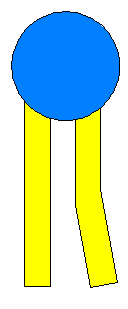 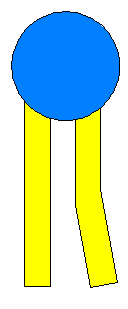 Kanalprotein mit ATP-Synthase
Protonen einzeln ausschneiden!
P
P
P
P
P
P
P
P
P
P
P
P
P
P
P
Abbildungen: Frank Harder, ZPG Biologie
+
+
+
+
-
-
+
H
H
H
H
H
H
H
H
e
e
Fotosystem II
P680
Fotosystem II
P680
Enzymkomplex
Enzymkomplex
-
-
-
e
e
e
Membran-protein
Membranprotein
Membranprotein
O
O
O
O
E l e k t r o n e n t r a n s p o r t k e t t e
Abbildungen: Frank Harder, ZPG Biologie